Как разрезать торт 
на 8 равных долей, 
сделав только 3 разреза?
Как разрезать торт 
на 8 равных долей, 
сделав только 3 разреза?
8
долей
Какая часть торта осталась на блюде?
2
4
доли
Какую часть пирога взяла 
Муха-Цокотуха?
1
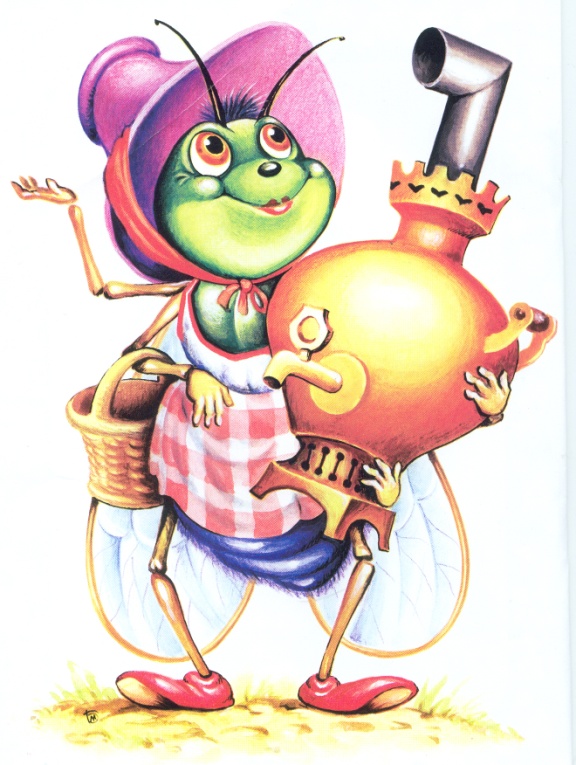 9
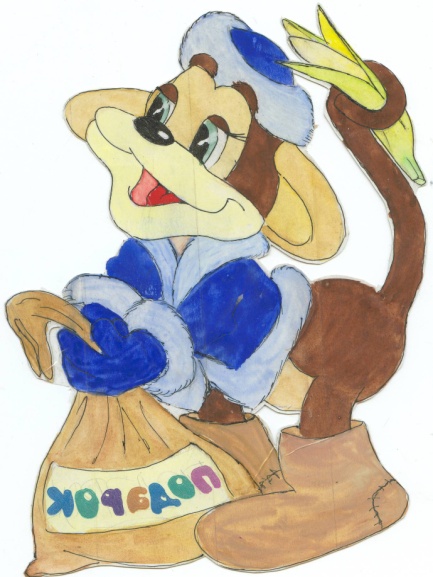 1
3
1
1
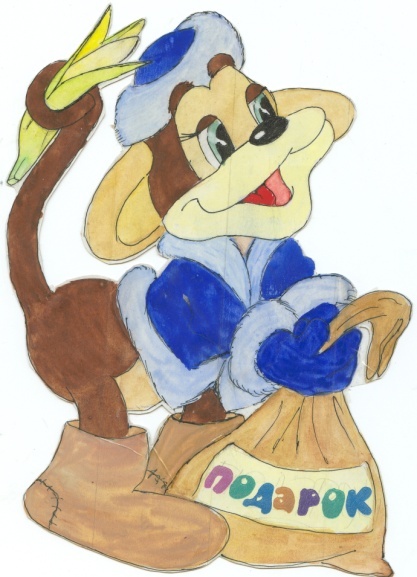 3
3
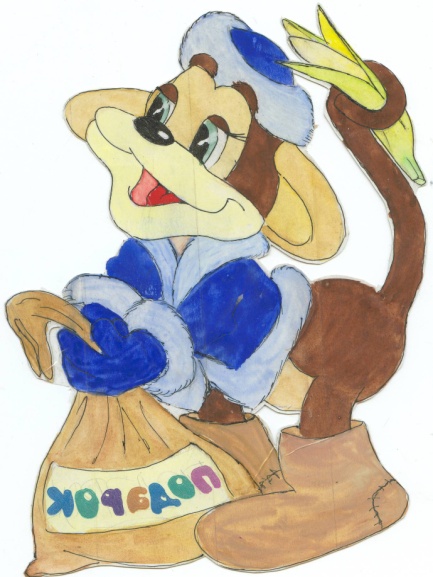 1
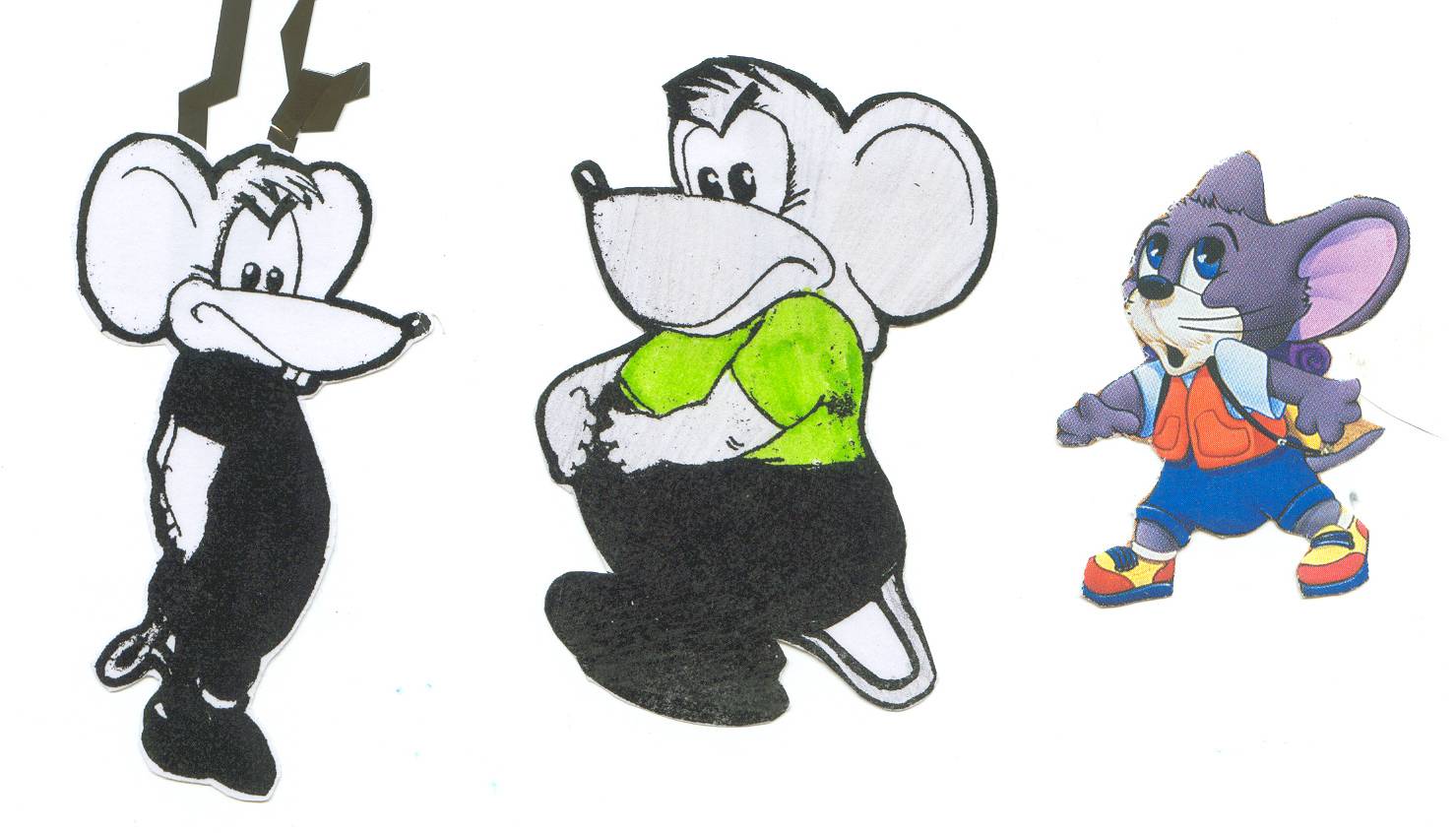 2
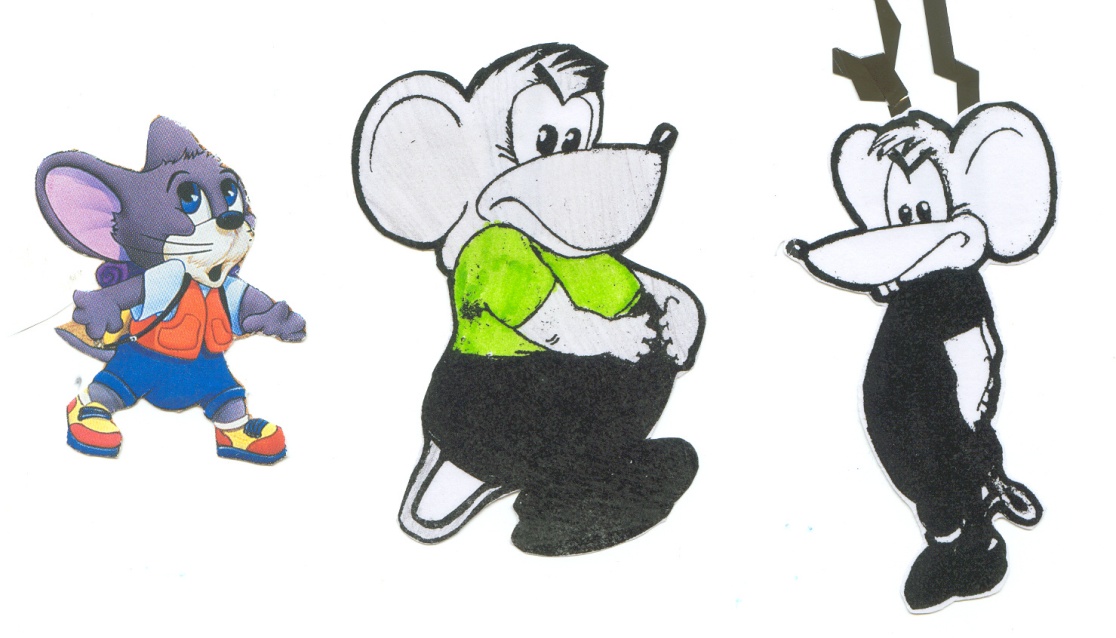 1
2
Какая часть досталась каждому мышонку?
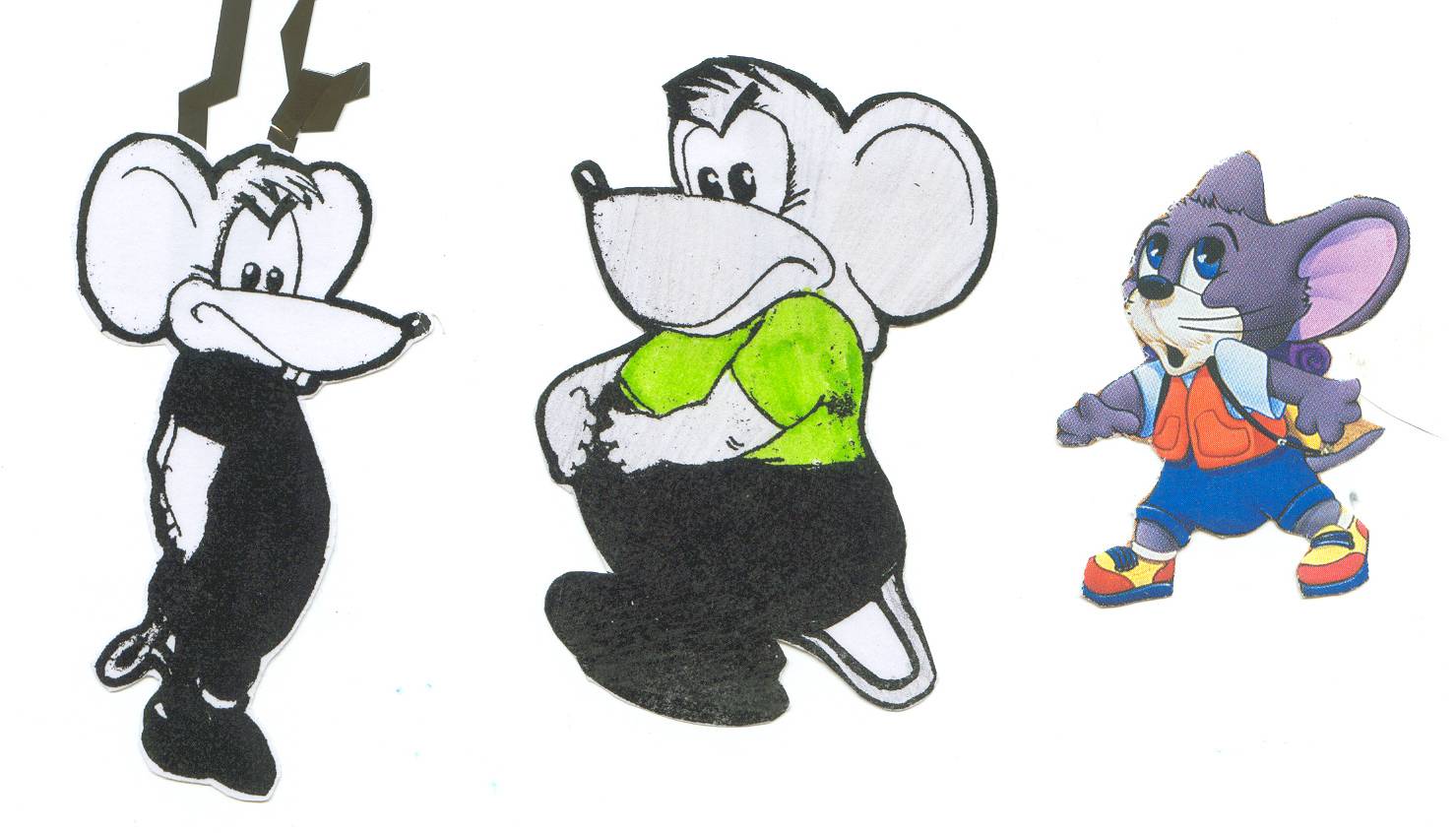 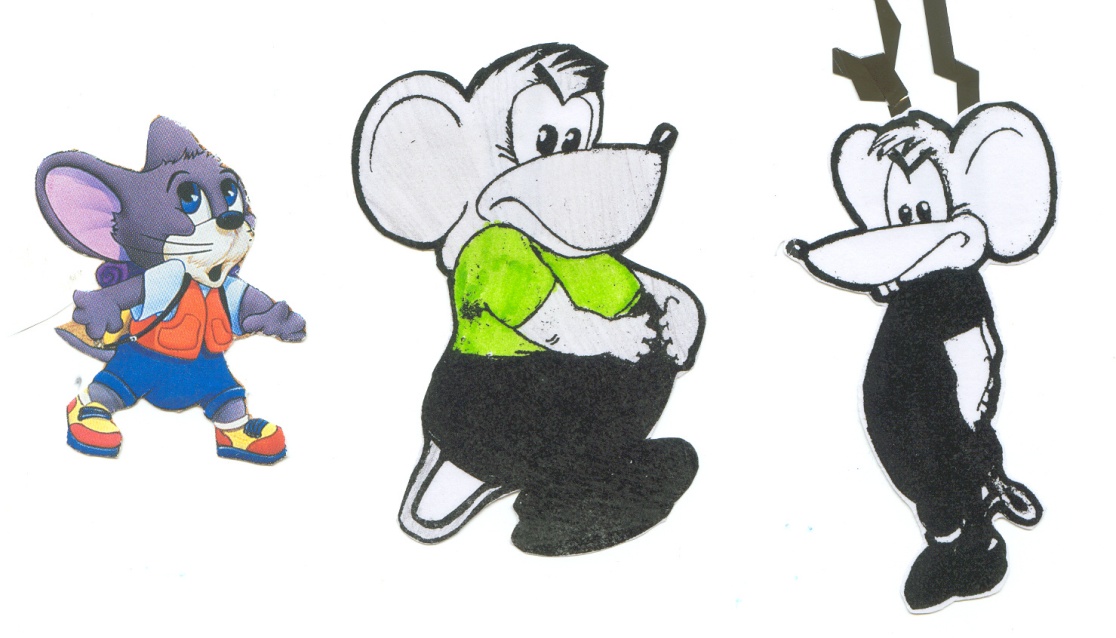 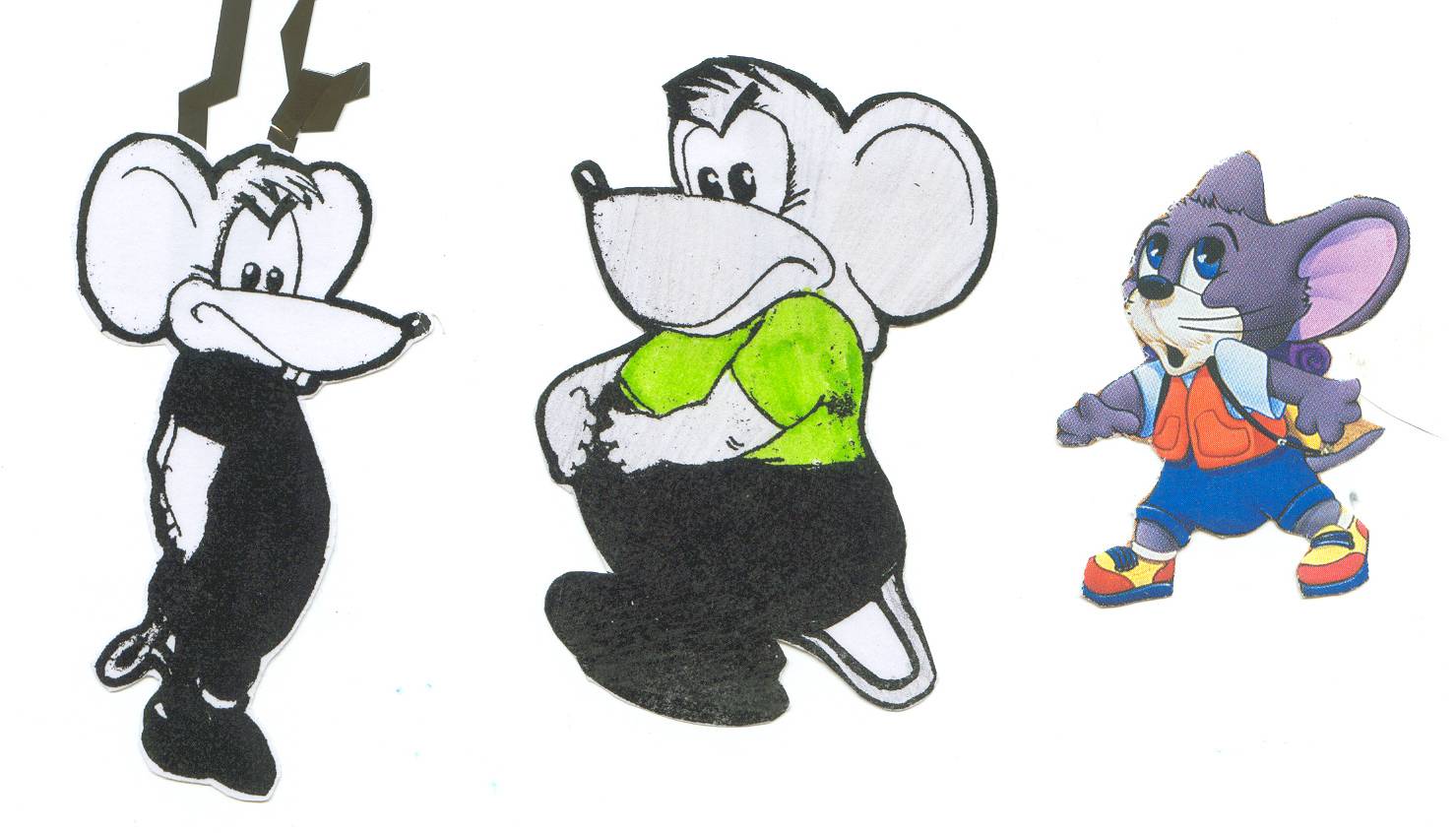 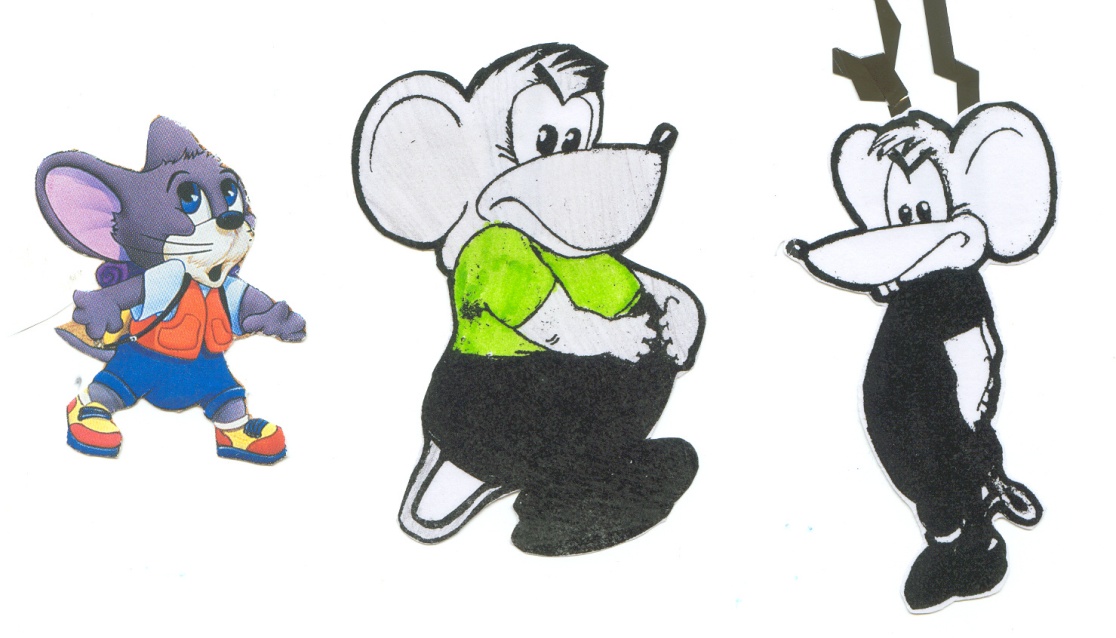 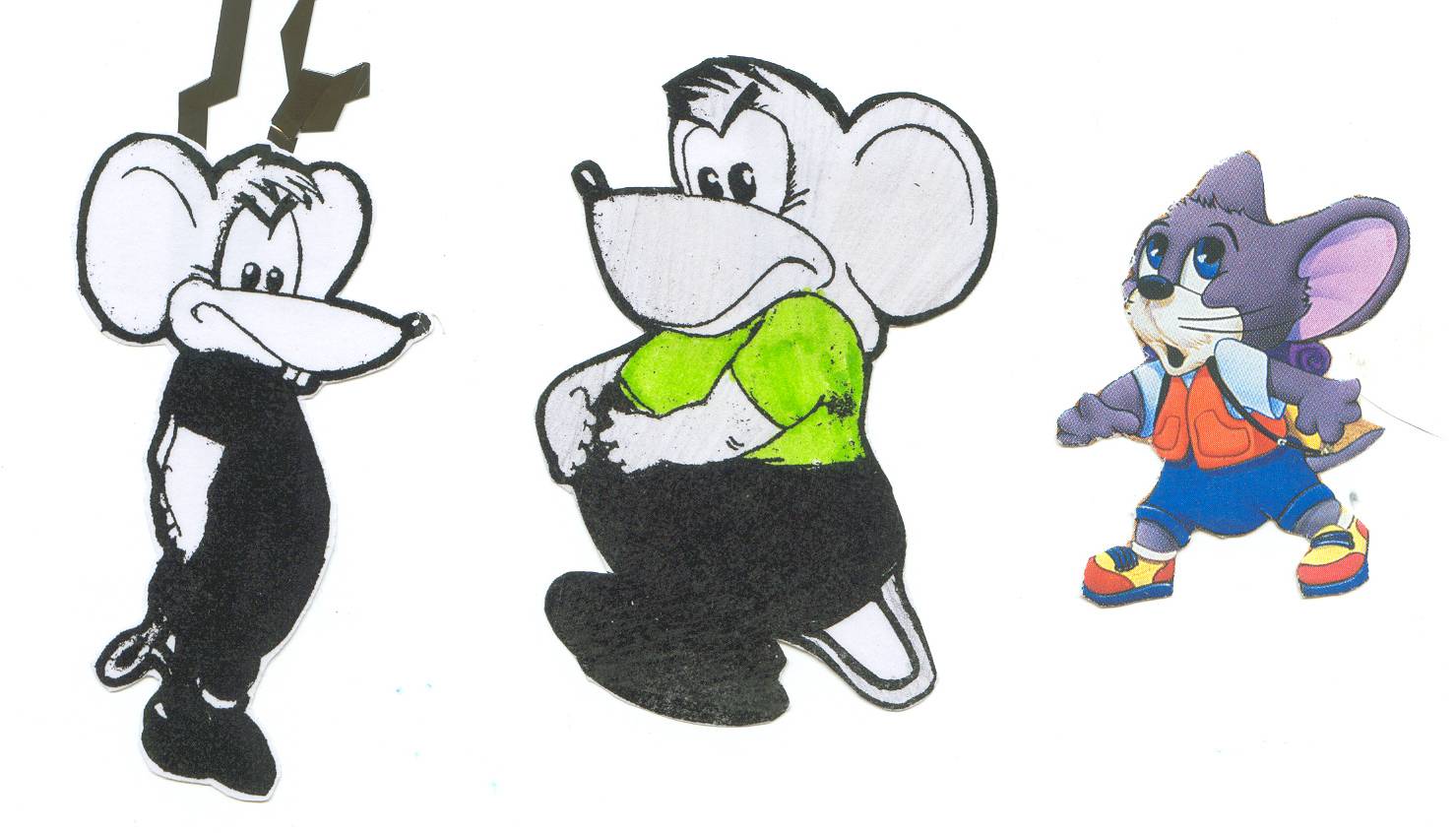 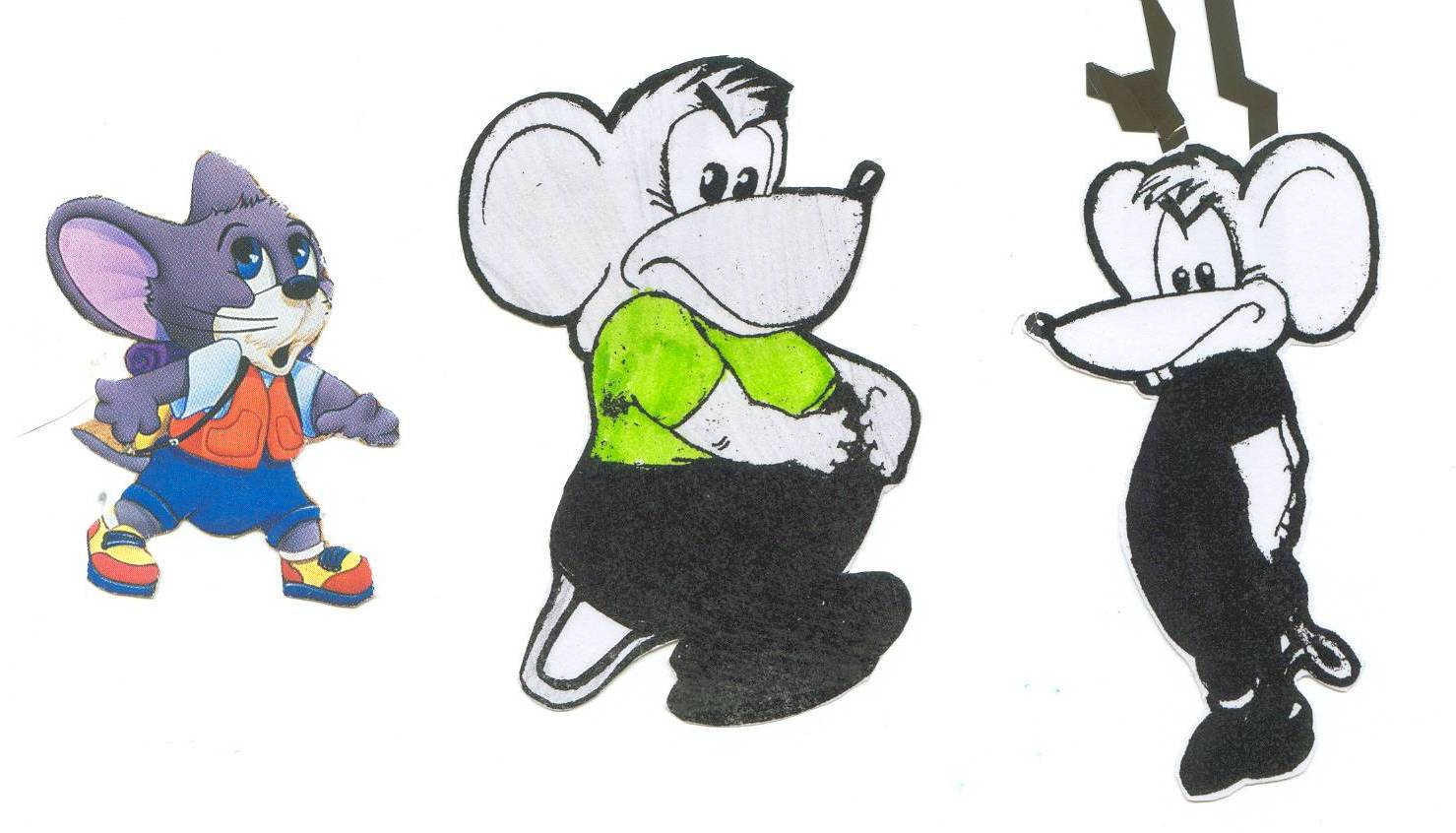 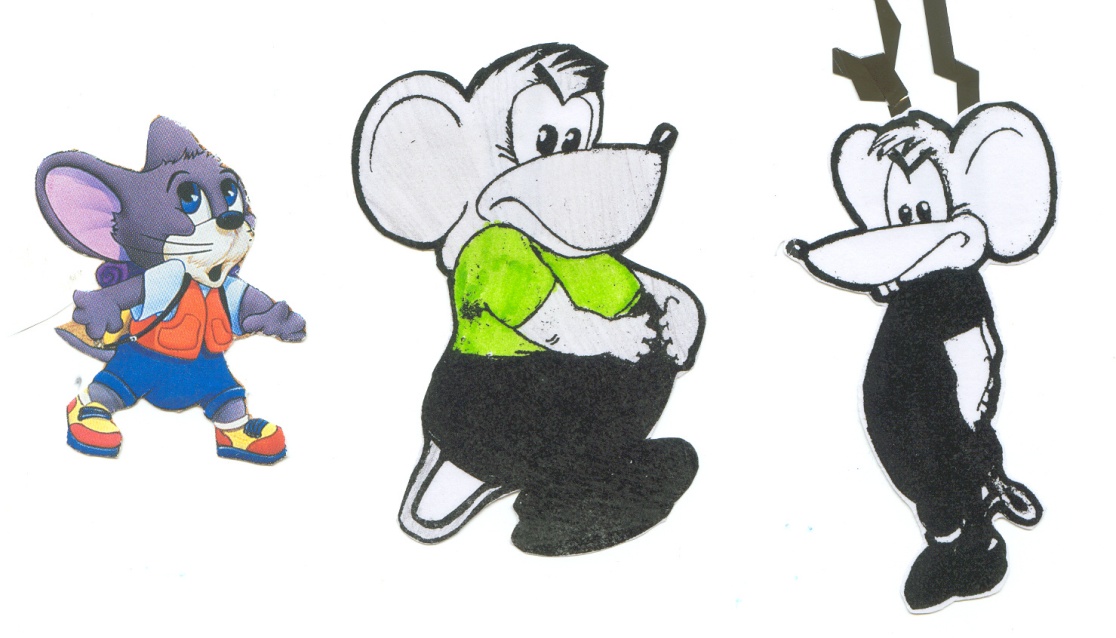 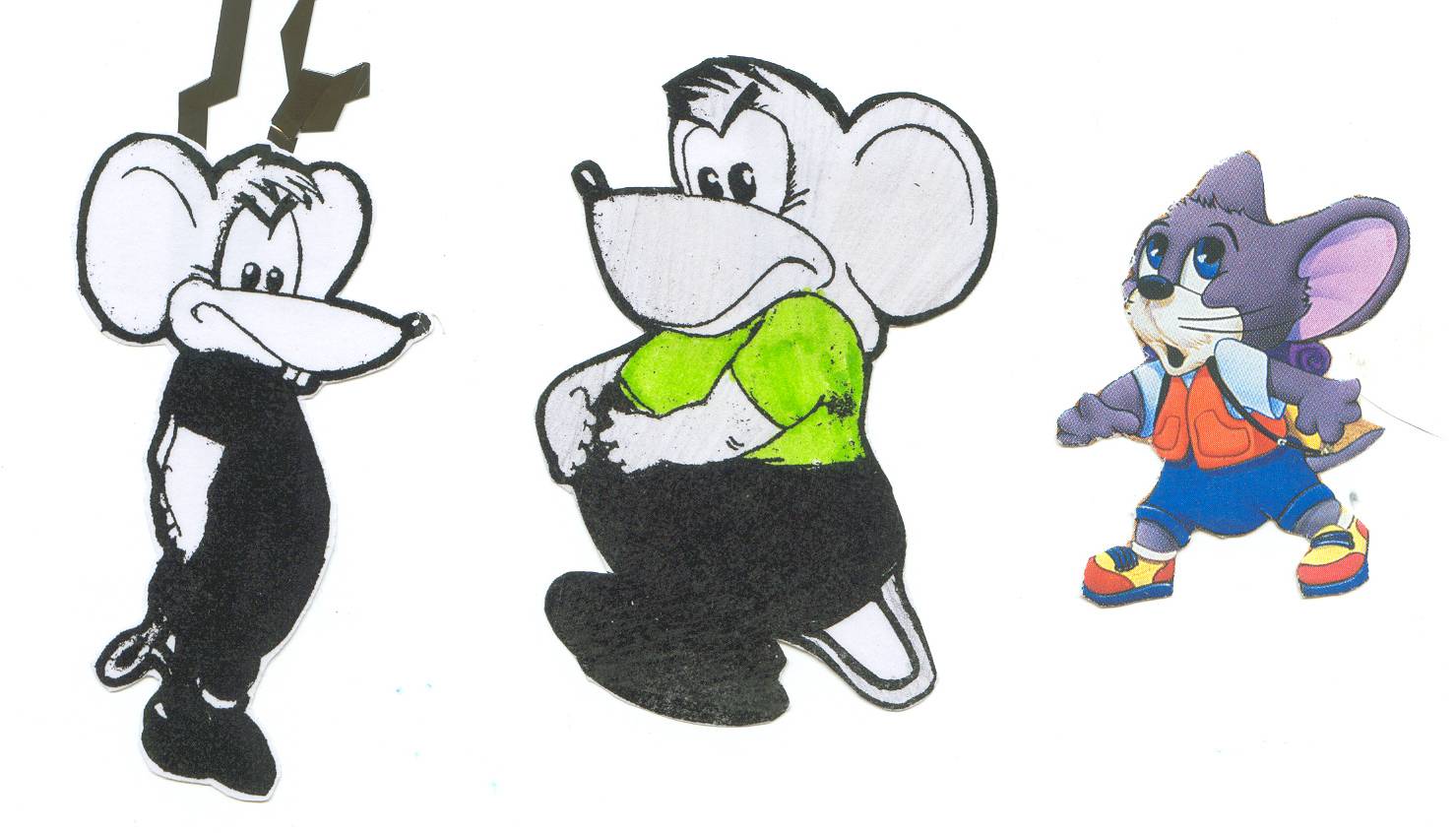 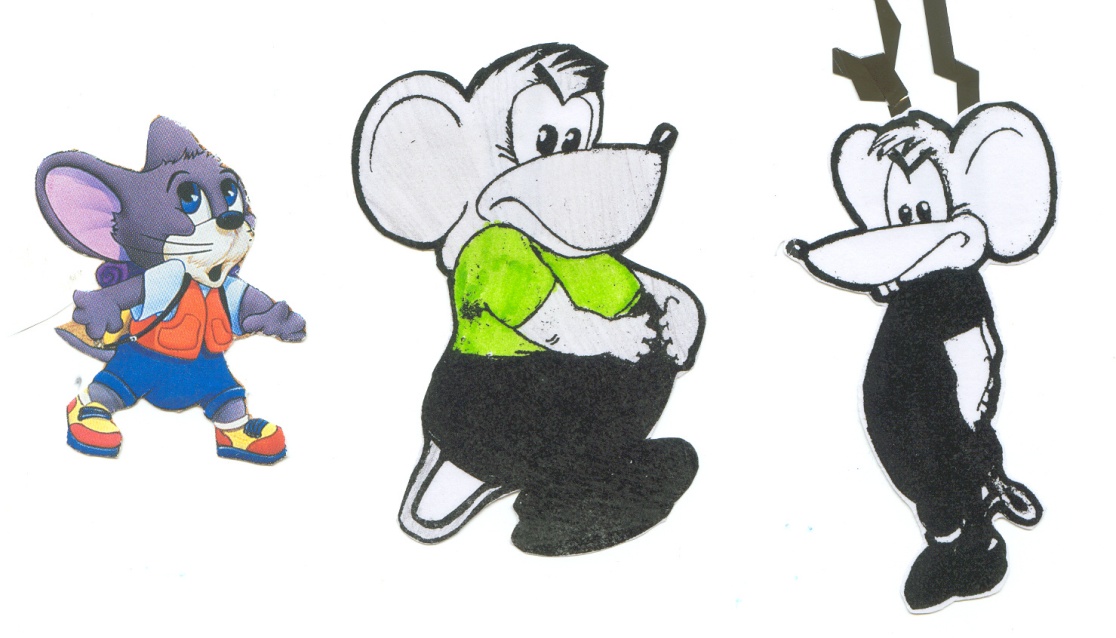 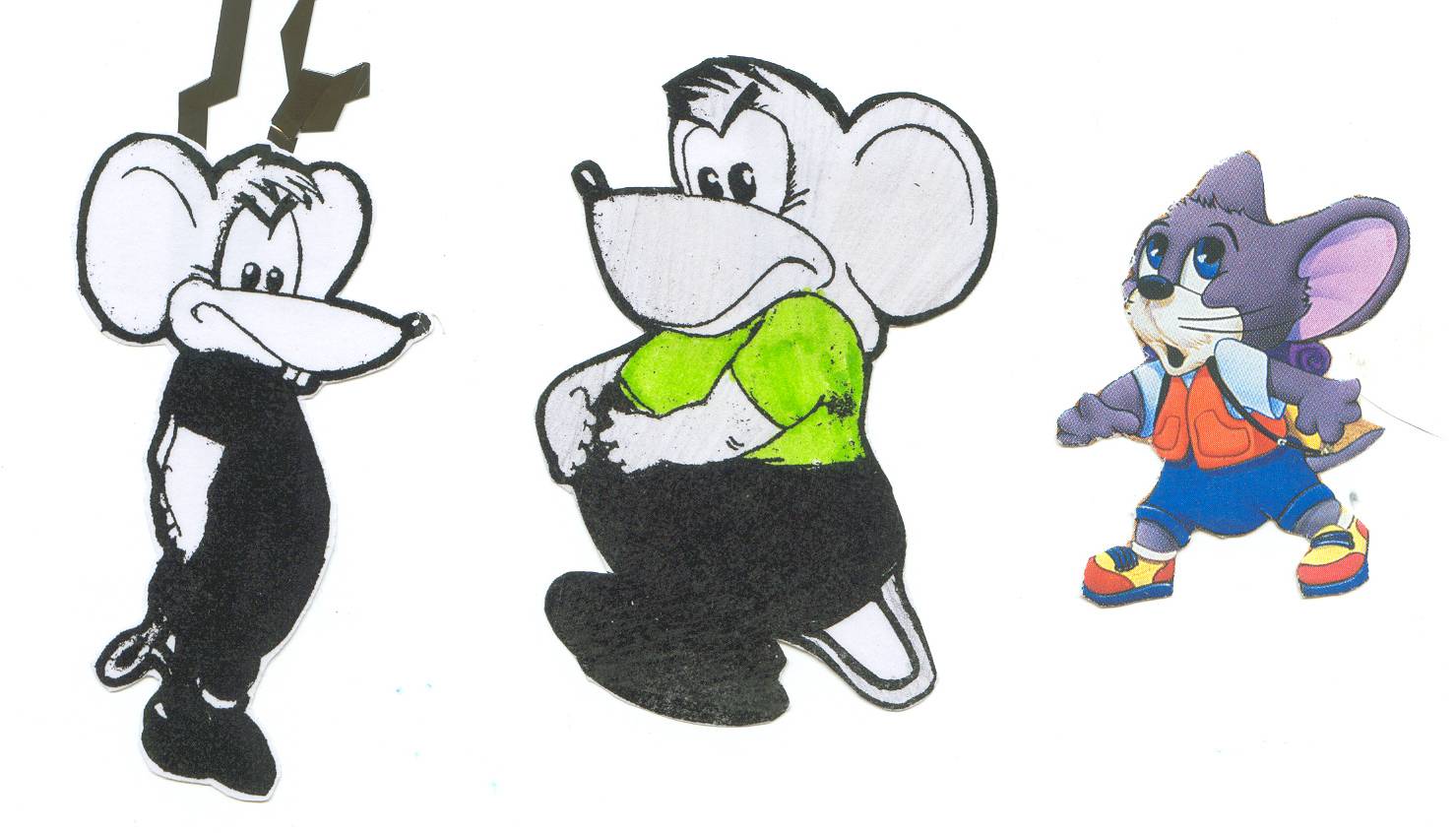 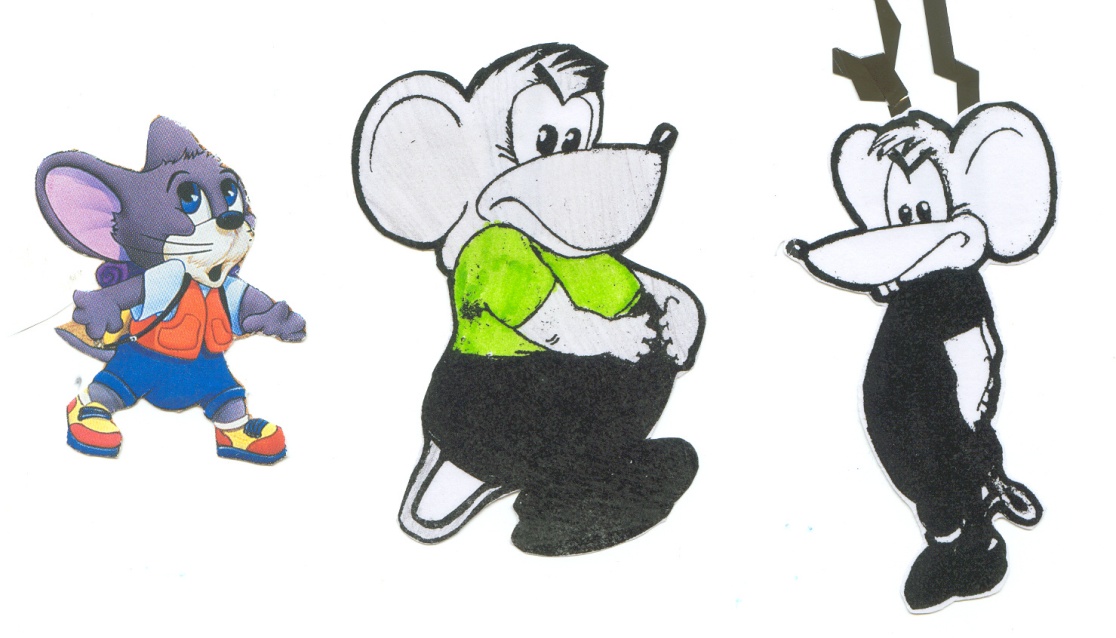 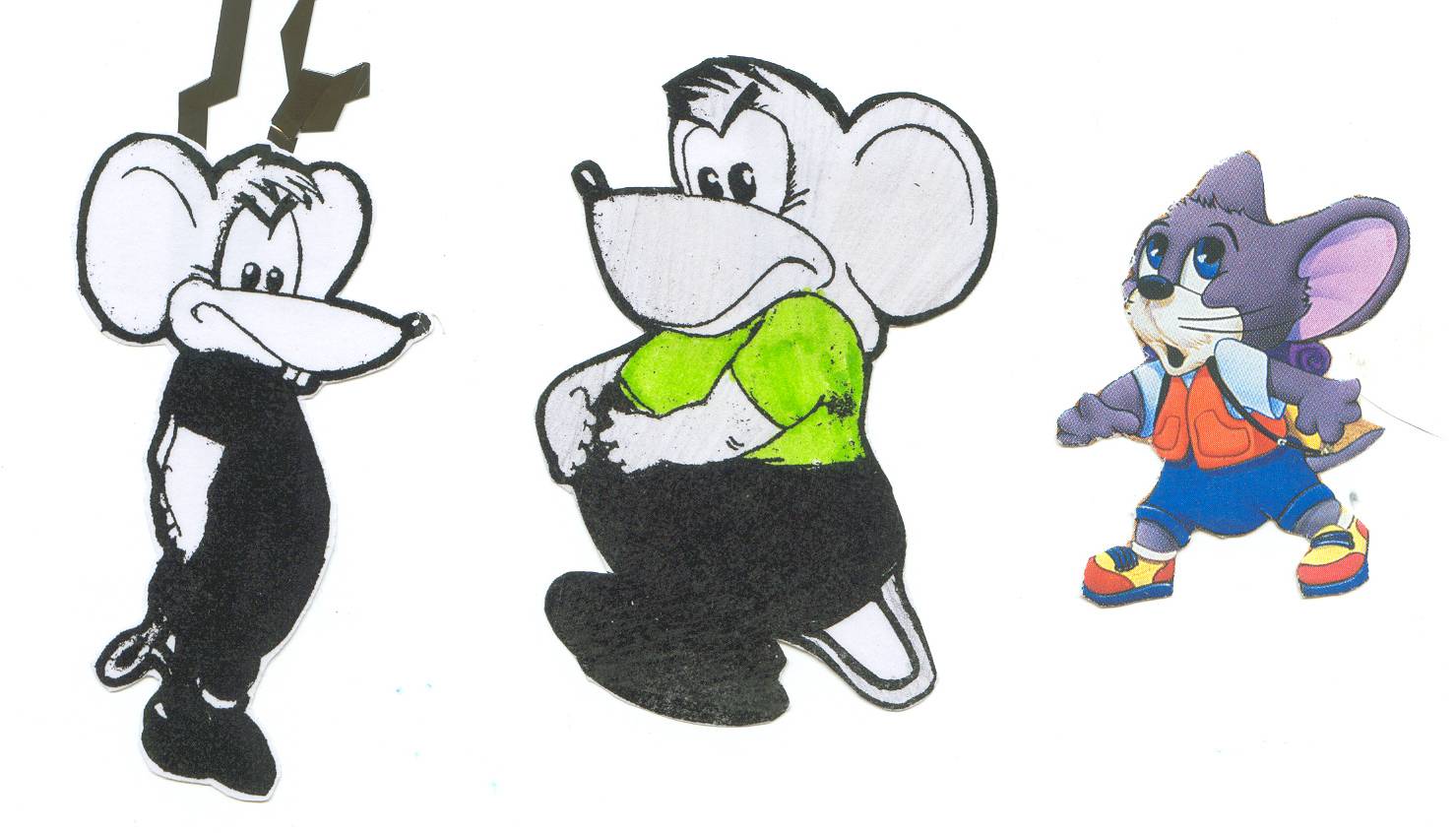